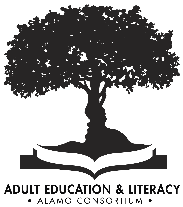 *Required by Texas Workforce Commission. 
** Orientation hours if someone other than the class teacher is providing this component. Instruction hours if the students’ teacher is delivering this component.
AEL Alamo Consortium Orientation
Please note: This SOP requires updates on recent TWC rules/policies and local Consortium & Service Provider practices.
7/9/15